Caro Professor,



Este material de apoio é gratuito e para uso exclusivo em sala de aula. Não pode ser comercializado.

Ele não contém vírus ou qualquer instrumento de controle sobre seu uso.

Queremos ouvir sua opinião e suas sugestões sobre como aprimorar esta ferramenta e esperamos com ela contribuir para o sucesso de sua aula.

Por favor, escreva para apoio@blucher.com.br


Boa aula!
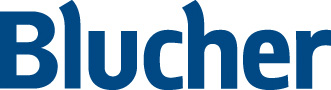 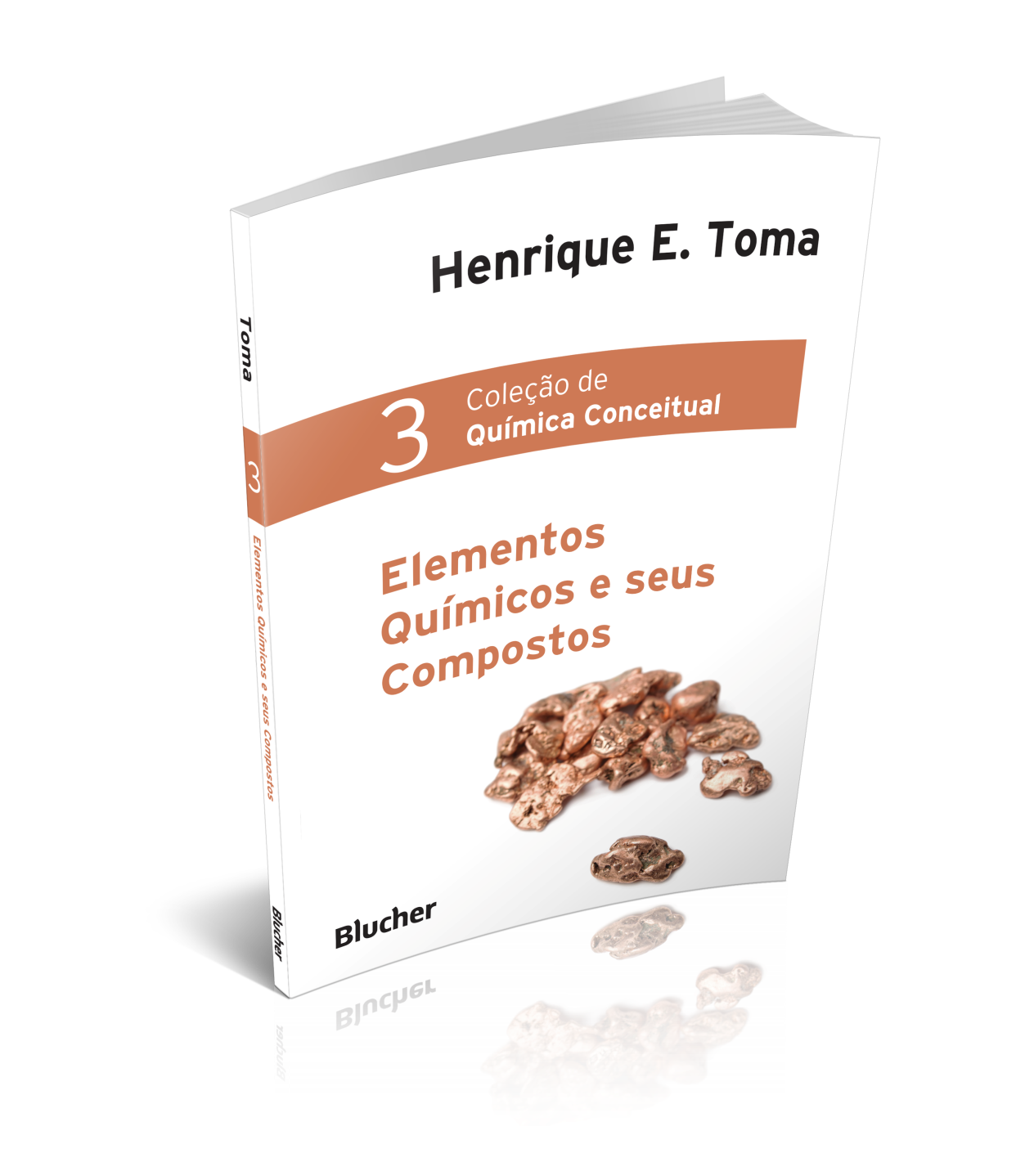 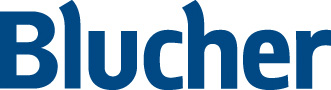 Elementos Químicos e seus Compostos  – Henrique E. Toma
Coleção de Química Conceitual
Volume Três
Elementos Químicos e seus Compostos
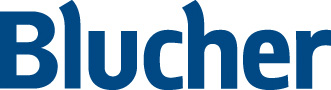 Elementos Químicos e seus Compostos  – Henrique E. Toma
Coleção de Química Conceitual
Volume Três

Elementos Químicos e seus Compostos
Capítulo 1
Introdução
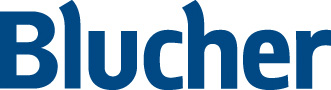 Elementos Químicos e seus Compostos  – Henrique E. Toma
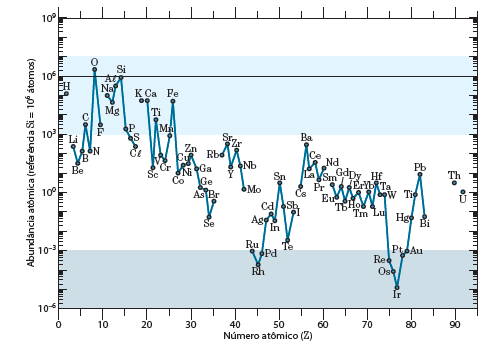 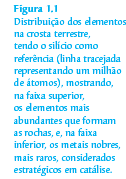 Adicione aqui o Texto
Elementos Químicos e seus Compostos  – Henrique E. Toma
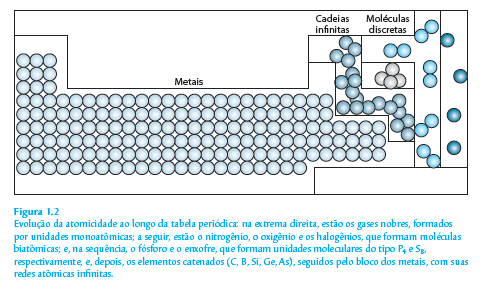 Adicione aqui o Texto
Elementos Químicos e seus Compostos  – Henrique E. Toma
Coleção de Química Conceitual
Volume Três

Elementos Químicos e seus Compostos
Capítulo 2
Elementos não Metálicos e 
Semi-Metálicos
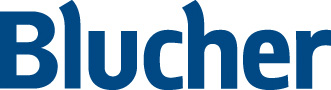 Elementos Químicos e seus Compostos  – Henrique E. Toma
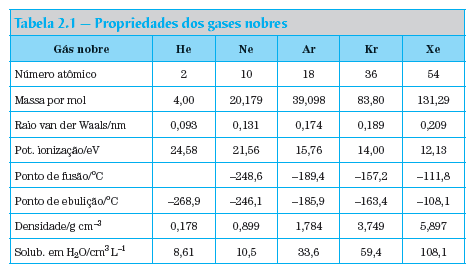 Adicione aqui o Texto
Elementos Químicos e seus Compostos  – Henrique E. Toma
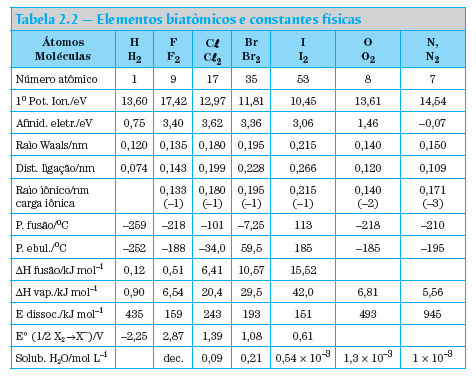 Adicione aqui o Texto
Elementos Químicos e seus Compostos  – Henrique E. Toma
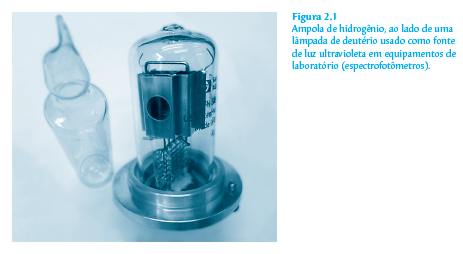 Adicione aqui o Texto
Elementos Químicos e seus Compostos  – Henrique E. Toma
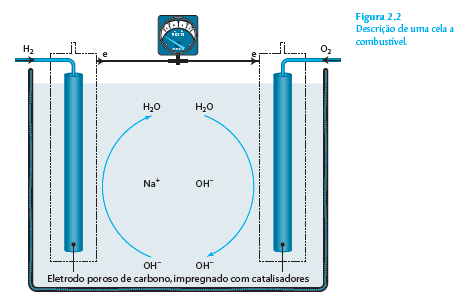 Adicione aqui o Texto
Elementos Químicos e seus Compostos  – Henrique E. Toma
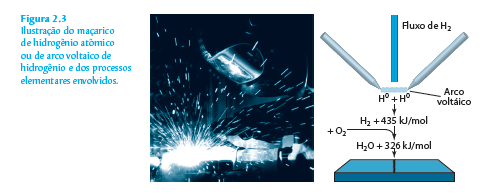 Adicione aqui o Texto
Elementos Químicos e seus Compostos  – Henrique E. Toma
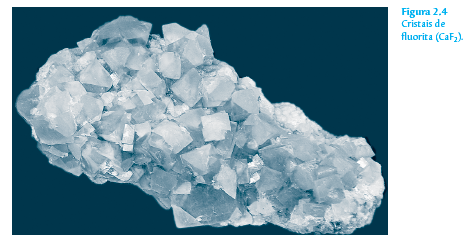 Adicione aqui o Texto
Elementos Químicos e seus Compostos  – Henrique E. Toma
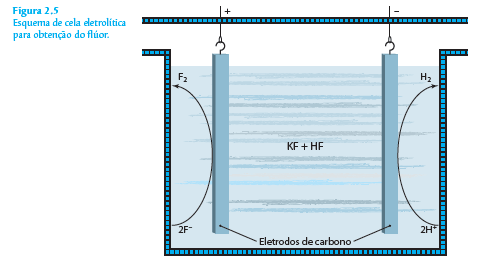 Adicione aqui o Texto
Elementos Químicos e seus Compostos  – Henrique E. Toma
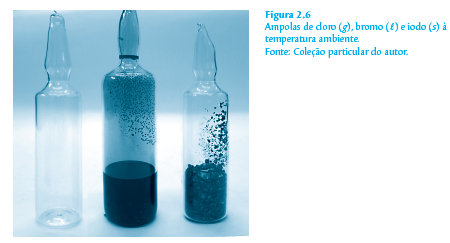 Adicione aqui o Texto
Elementos Químicos e seus Compostos  – Henrique E. Toma
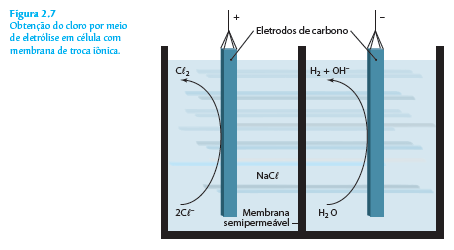 Adicione aqui o Texto
Elementos Químicos e seus Compostos  – Henrique E. Toma
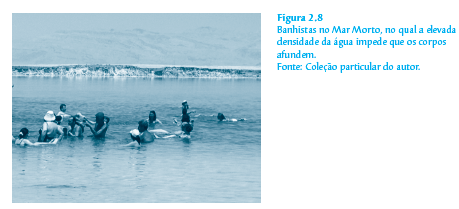 Adicione aqui o Texto
Elementos Químicos e seus Compostos  – Henrique E. Toma
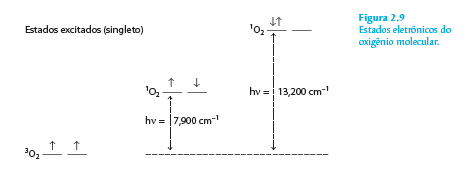 Adicione aqui o Texto
Elementos Químicos e seus Compostos  – Henrique E. Toma
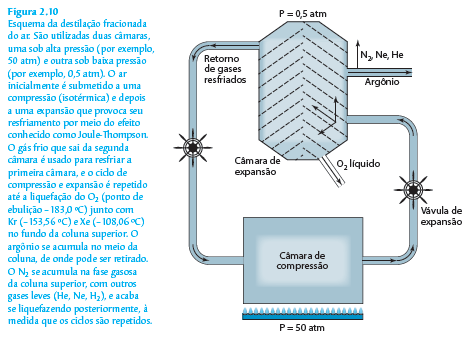 Adicione aqui o Texto
Elementos Químicos e seus Compostos  – Henrique E. Toma
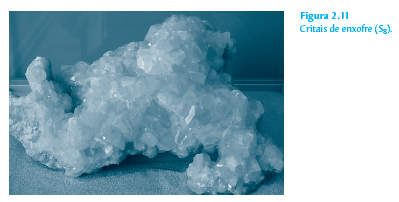 Adicione aqui o Texto
Elementos Químicos e seus Compostos  – Henrique E. Toma
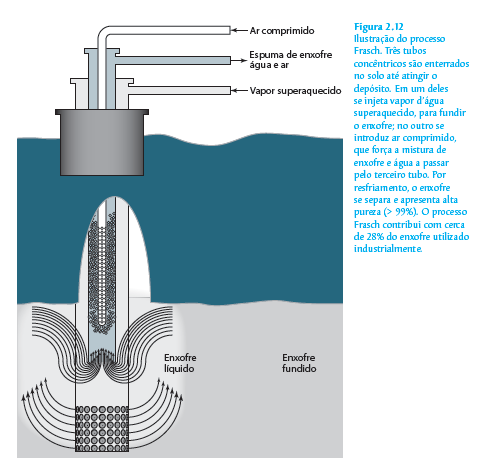 Adicione aqui o Texto
Elementos Químicos e seus Compostos  – Henrique E. Toma
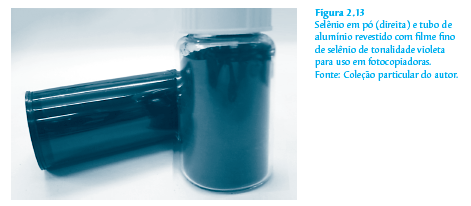 Adicione aqui o Texto
Elementos Químicos e seus Compostos  – Henrique E. Toma
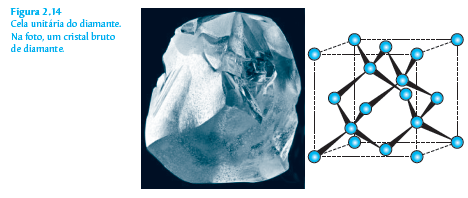 Adicione aqui o Texto
Elementos Químicos e seus Compostos  – Henrique E. Toma
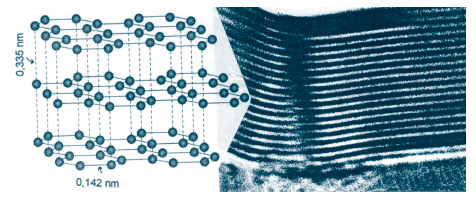 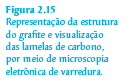 Adicione aqui o Texto
Elementos Químicos e seus Compostos  – Henrique E. Toma
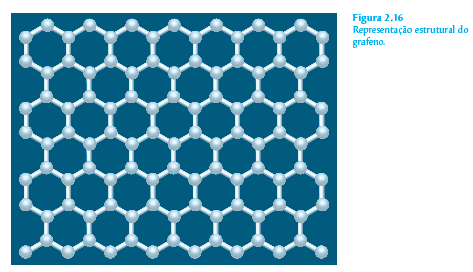 Adicione aqui o Texto
Elementos Químicos e seus Compostos  – Henrique E. Toma
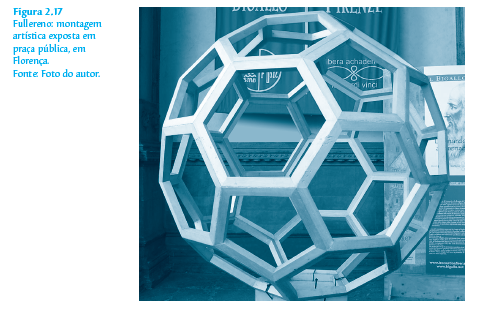 Adicione aqui o Texto
Elementos Químicos e seus Compostos  – Henrique E. Toma
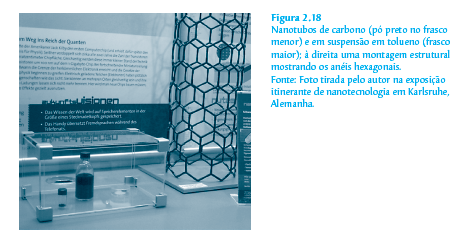 Adicione aqui o Texto
Elementos Químicos e seus Compostos  – Henrique E. Toma
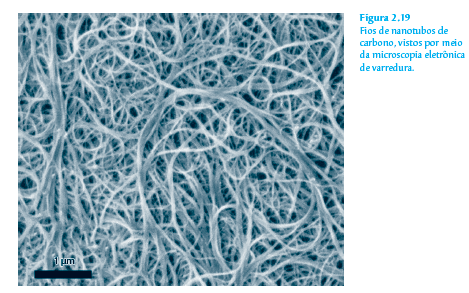 Adicione aqui o Texto
Elementos Químicos e seus Compostos  – Henrique E. Toma
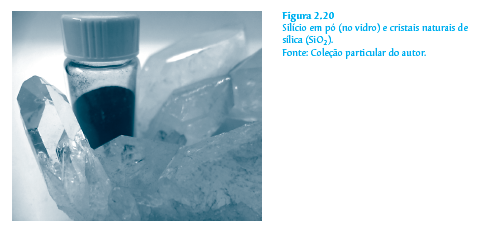 Adicione aqui o Texto
Elementos Químicos e seus Compostos  – Henrique E. Toma
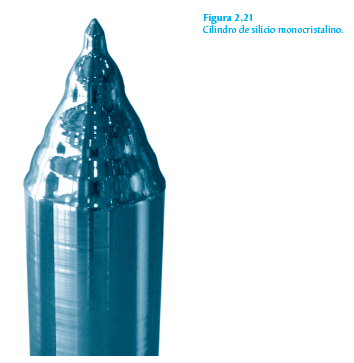 Adicione aqui o Texto
Elementos Químicos e seus Compostos  – Henrique E. Toma
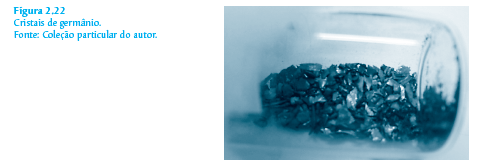 Adicione aqui o Texto
Elementos Químicos e seus Compostos  – Henrique E. Toma
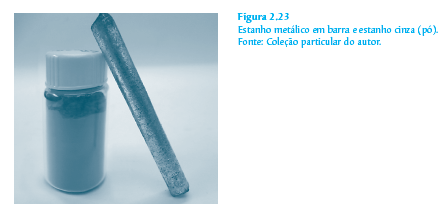 Adicione aqui o Texto
Elementos Químicos e seus Compostos  – Henrique E. Toma
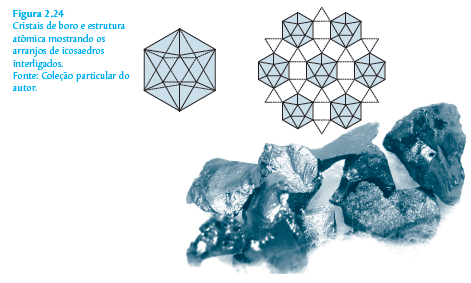 Adicione aqui o Texto
Elementos Químicos e seus Compostos  – Henrique E. Toma
Coleção de Química Conceitual
Volume Três

Elementos Químicos e seus Compostos
Capítulo 3
Elementos Metálicos
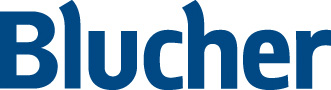 Elementos Químicos e seus Compostos  – Henrique E. Toma
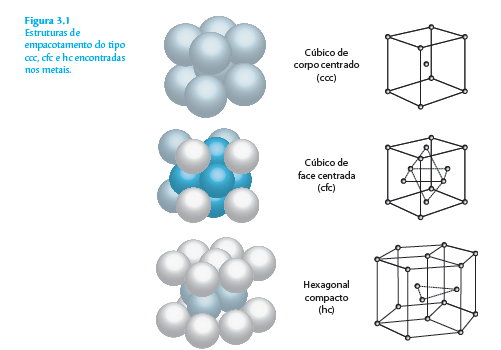 Adicione aqui o Texto
Elementos Químicos e seus Compostos  – Henrique E. Toma
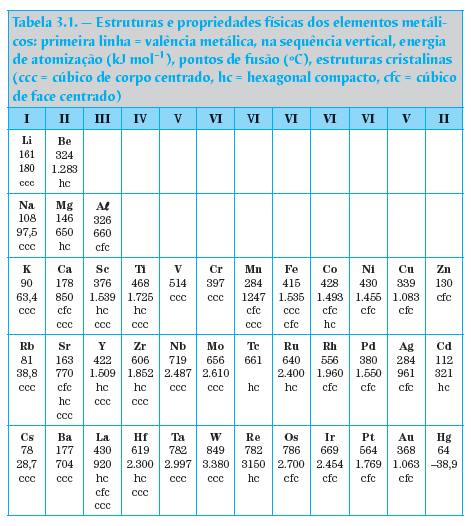 Adicione aqui o Texto
Elementos Químicos e seus Compostos  – Henrique E. Toma
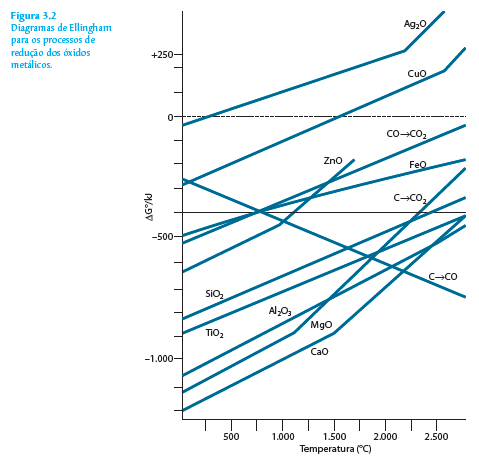 Adicione aqui o Texto
Elementos Químicos e seus Compostos  – Henrique E. Toma
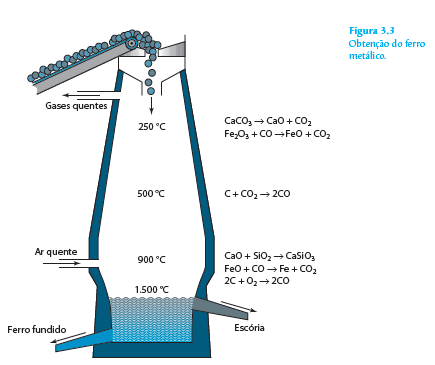 Adicione aqui o Texto
Elementos Químicos e seus Compostos  – Henrique E. Toma
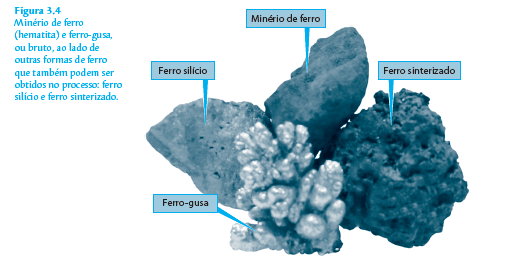 Adicione aqui o Texto
Elementos Químicos e seus Compostos  – Henrique E. Toma
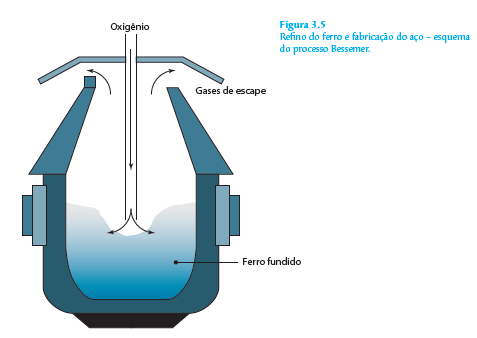 Adicione aqui o Texto
Elementos Químicos e seus Compostos  – Henrique E. Toma
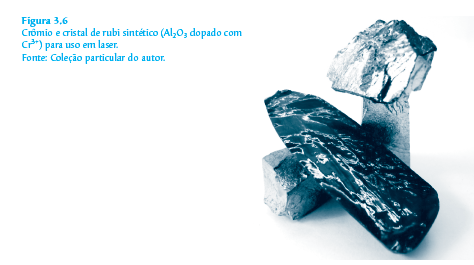 Adicione aqui o Texto
Elementos Químicos e seus Compostos  – Henrique E. Toma
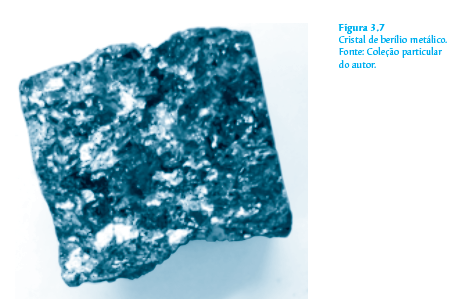 Adicione aqui o Texto
Elementos Químicos e seus Compostos  – Henrique E. Toma
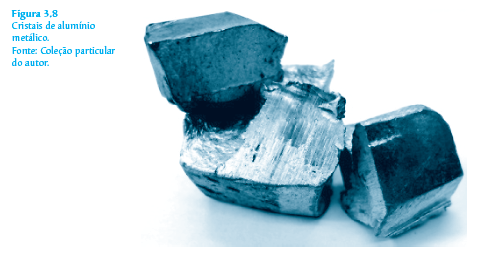 Adicione aqui o Texto
Elementos Químicos e seus Compostos  – Henrique E. Toma
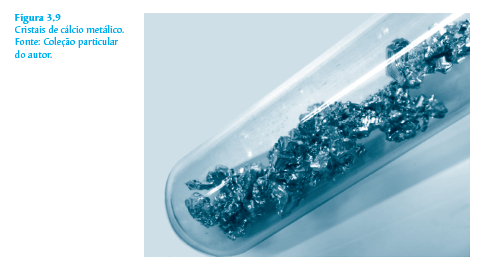 Adicione aqui o Texto
Elementos Químicos e seus Compostos  – Henrique E. Toma
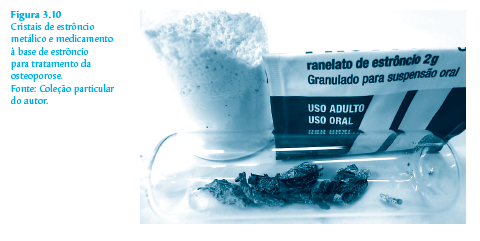 Adicione aqui o Texto
Elementos Químicos e seus Compostos  – Henrique E. Toma
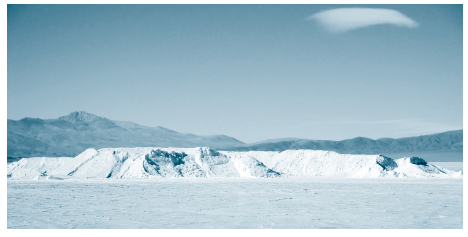 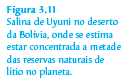 Adicione aqui o Texto
Elementos Químicos e seus Compostos  – Henrique E. Toma
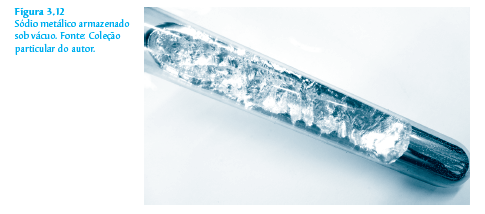 Adicione aqui o Texto
Elementos Químicos e seus Compostos  – Henrique E. Toma
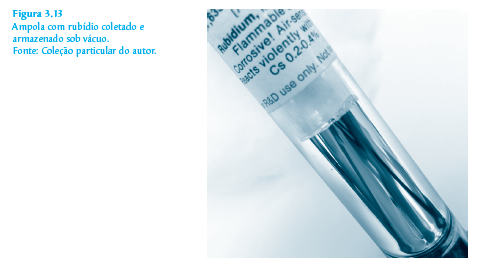 Adicione aqui o Texto
Elementos Químicos e seus Compostos  – Henrique E. Toma
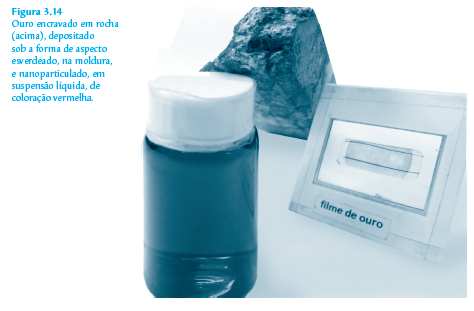 Adicione aqui o Texto
Elementos Químicos e seus Compostos  – Henrique E. Toma
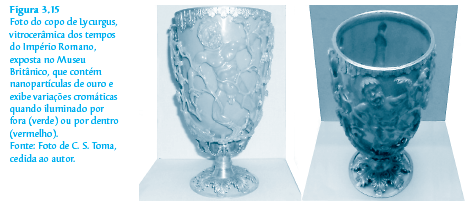 Adicione aqui o Texto
Elementos Químicos e seus Compostos  – Henrique E. Toma
Coleção de Química Conceitual
Volume Três

Elementos Químicos e seus Compostos
Capítulo 4
Compostos Químicos
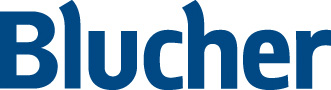 Elementos Químicos e seus Compostos  – Henrique E. Toma
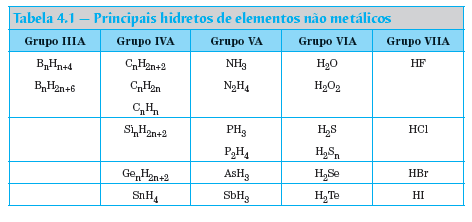 Adicione aqui o Texto
Elementos Químicos e seus Compostos  – Henrique E. Toma
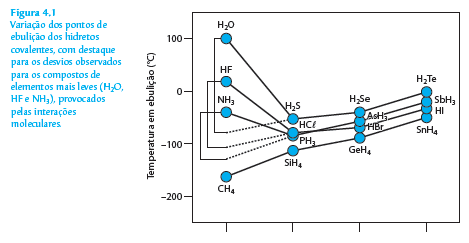 Adicione aqui o Texto
Elementos Químicos e seus Compostos  – Henrique E. Toma
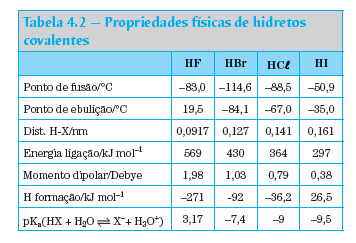 Adicione aqui o Texto
Elementos Químicos e seus Compostos  – Henrique E. Toma
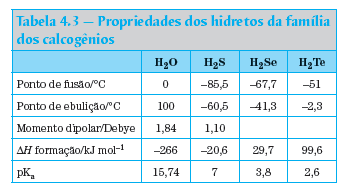 Adicione aqui o Texto
Elementos Químicos e seus Compostos  – Henrique E. Toma
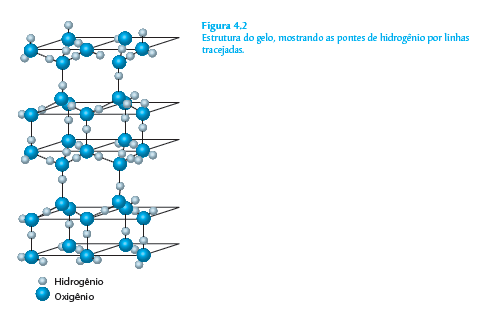 Adicione aqui o Texto
Elementos Químicos e seus Compostos  – Henrique E. Toma
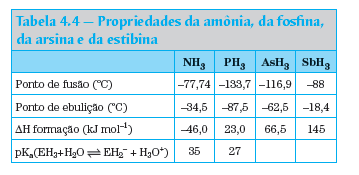 Adicione aqui o Texto
Elementos Químicos e seus Compostos  – Henrique E. Toma
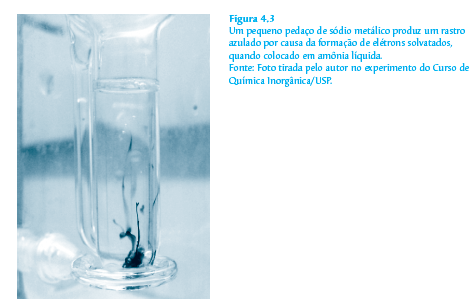 Adicione aqui o Texto
Elementos Químicos e seus Compostos  – Henrique E. Toma
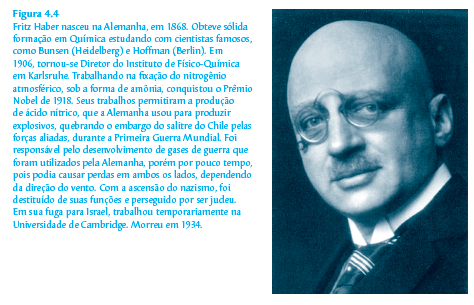 Adicione aqui o Texto
Elementos Químicos e seus Compostos  – Henrique E. Toma
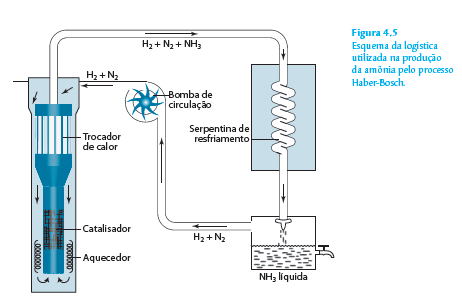 Adicione aqui o Texto
Elementos Químicos e seus Compostos  – Henrique E. Toma
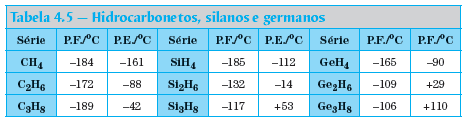 Adicione aqui o Texto
Elementos Químicos e seus Compostos  – Henrique E. Toma
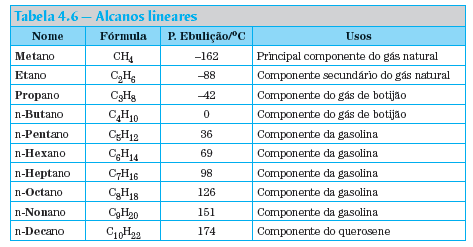 Adicione aqui o Texto
Elementos Químicos e seus Compostos  – Henrique E. Toma
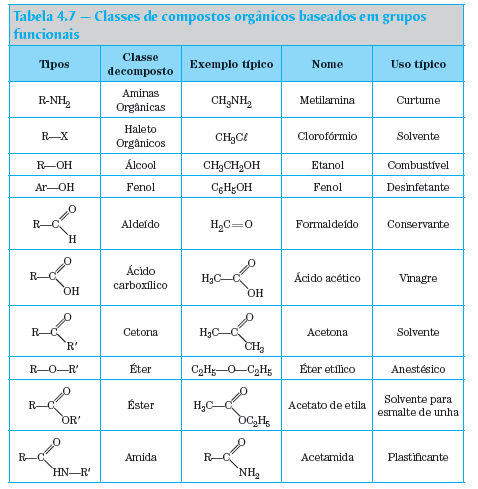 Adicione aqui o Texto
Elementos Químicos e seus Compostos  – Henrique E. Toma
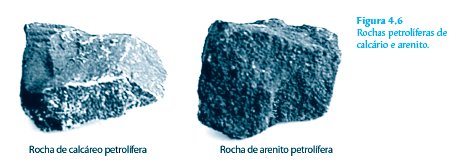 Adicione aqui o Texto
Elementos Químicos e seus Compostos  – Henrique E. Toma
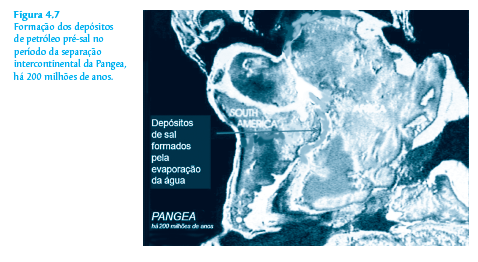 Adicione aqui o Texto
Elementos Químicos e seus Compostos  – Henrique E. Toma
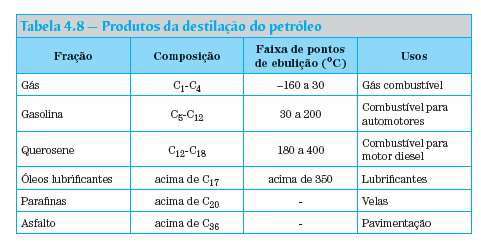 Adicione aqui o Texto
Elementos Químicos e seus Compostos  – Henrique E. Toma
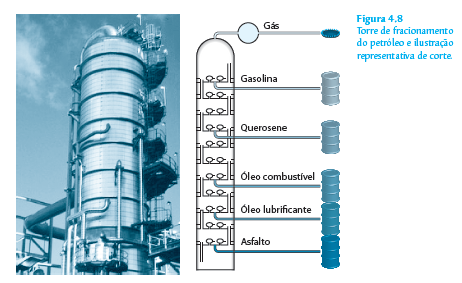 Adicione aqui o Texto
Elementos Químicos e seus Compostos  – Henrique E. Toma
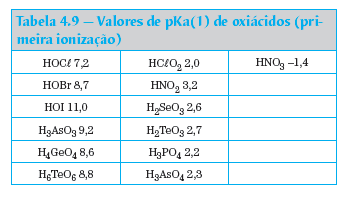 Adicione aqui o Texto
Elementos Químicos e seus Compostos  – Henrique E. Toma
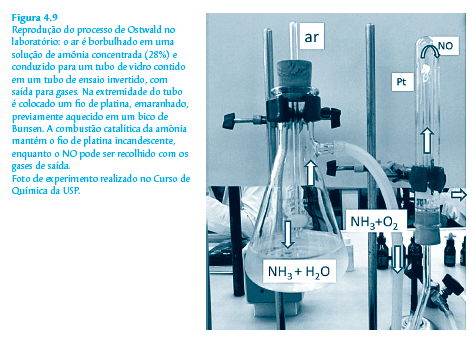 Adicione aqui o Texto
Elementos Químicos e seus Compostos  – Henrique E. Toma
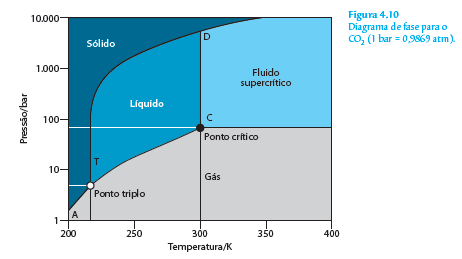 Adicione aqui o Texto
Elementos Químicos e seus Compostos  – Henrique E. Toma
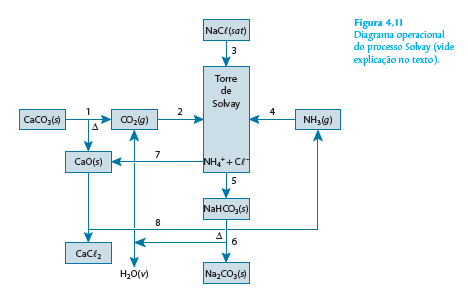 Adicione aqui o Texto
Elementos Químicos e seus Compostos  – Henrique E. Toma
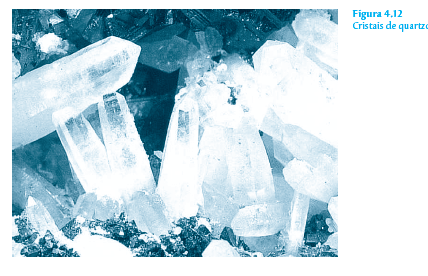 Adicione aqui o Texto
Elementos Químicos e seus Compostos  – Henrique E. Toma
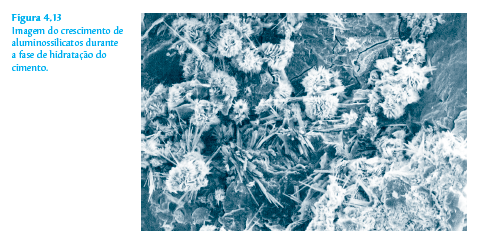 Adicione aqui o Texto
Elementos Químicos e seus Compostos  – Henrique E. Toma
Coleção de Química Conceitual
Volume Três

Elementos Químicos e seus Compostos
Apêndice
Tabelas
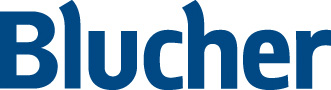 Elementos Químicos e seus Compostos  – Henrique E. Toma
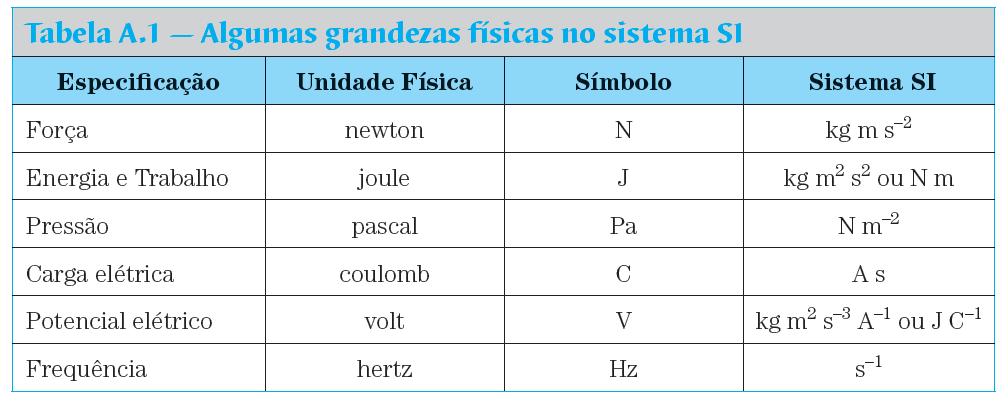 Adicione aqui o Texto
Elementos Químicos e seus Compostos  – Henrique E. Toma
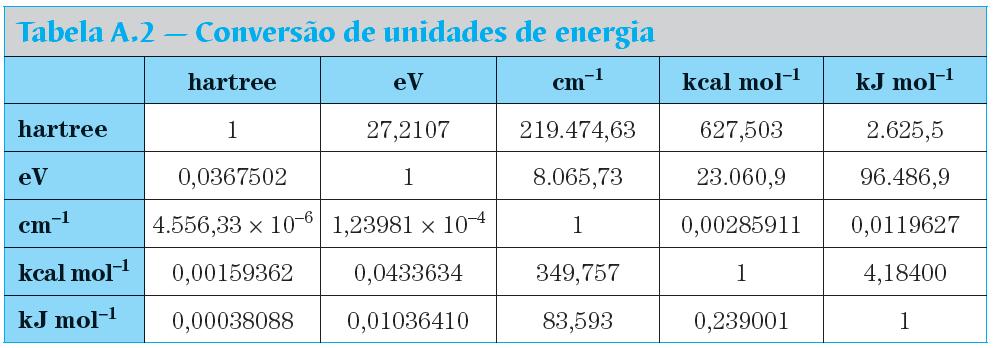 Adicione aqui o Texto
Elementos Químicos e seus Compostos  – Henrique E. Toma
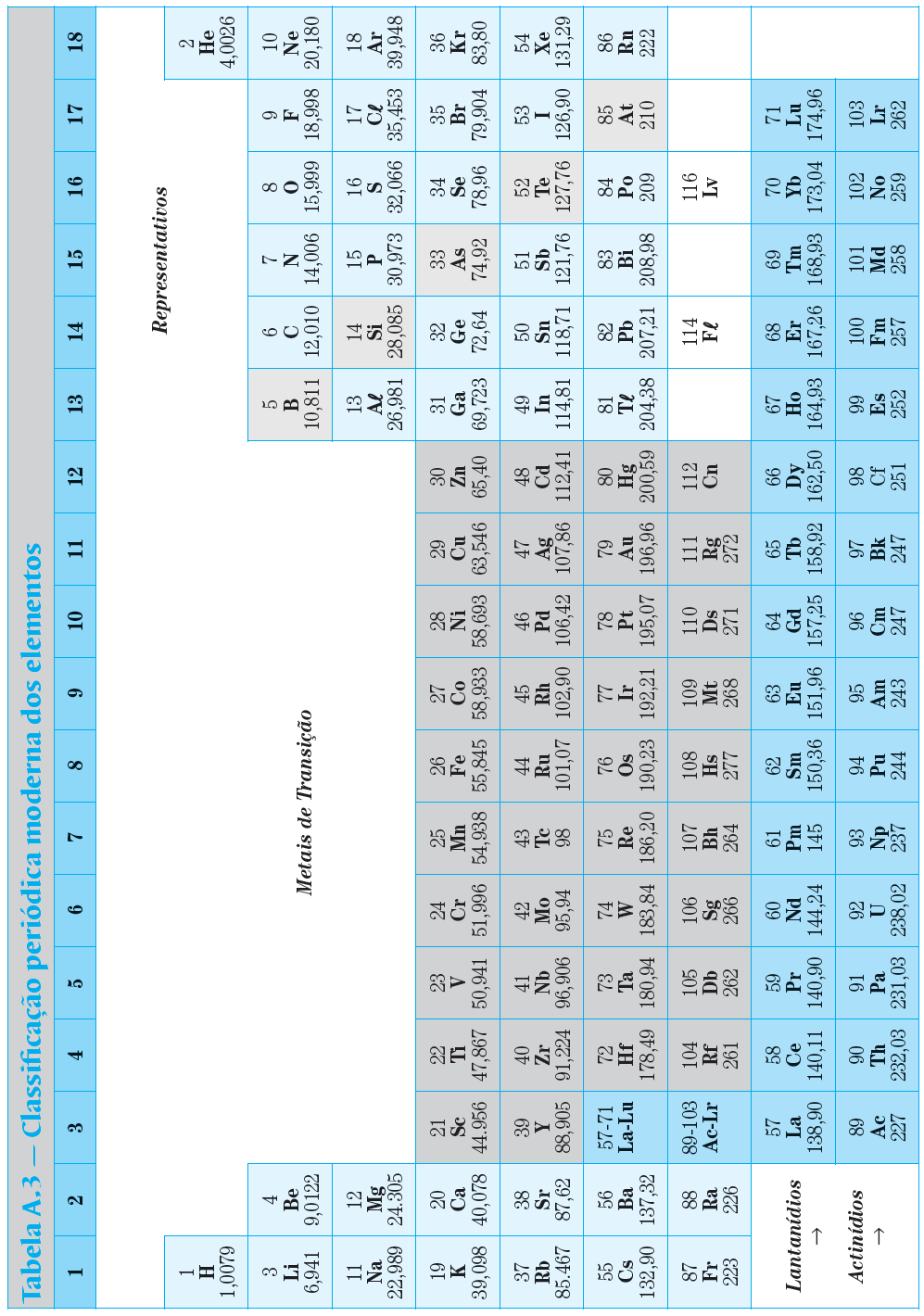 Adicione aqui o Texto
Elementos Químicos e seus Compostos  – Henrique E. Toma